IMPLEMENTACIÓN DE LA ESTRATIFICACIÓN SOCIOECONÓMICA MUNICIPIO DE CAJICÁ
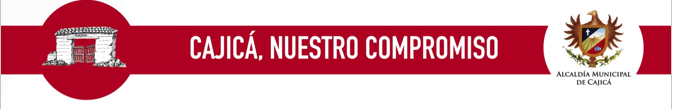 Secretaría de planeación Cajicá
1
¡BUENOS DÍAS CAJICÁ!
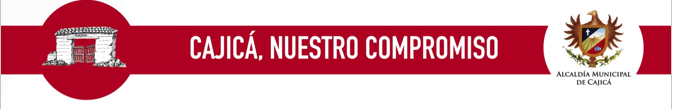 DEFINICIONES
ESTRATIFICACIÓN SOCIOECONÓMICA: 
La estratificación socioeconómica es una clasificación en estratos de las viviendas, que permite realizar el cobro diferencial de servicios públicos de forma equitativa permitiendo asignar subsidios  y cobrar contribuciones para mejorar los aspectos físicos de la zona o barrio
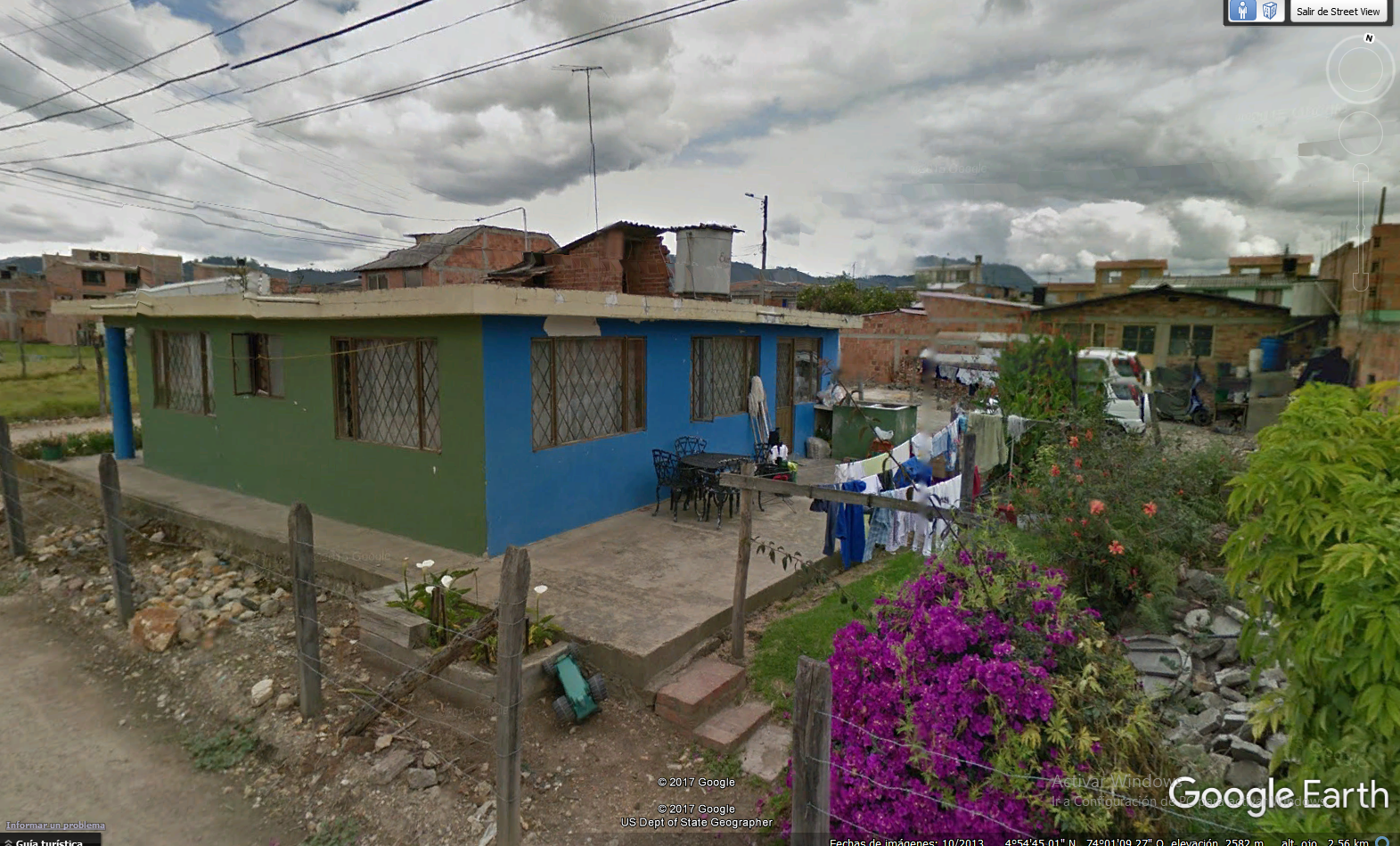 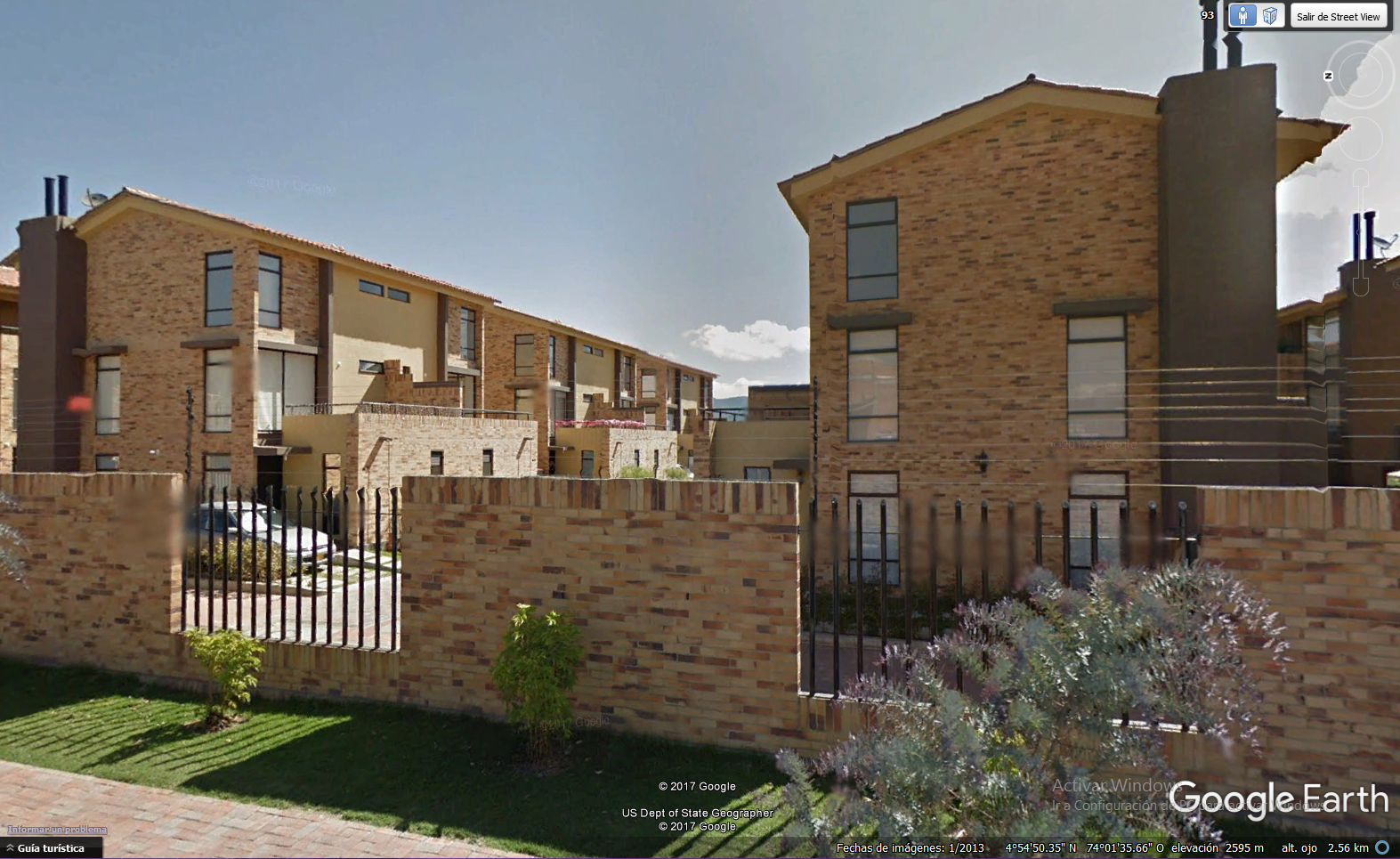 2
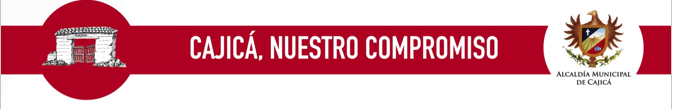 Rural
La estratificación rural se diseña a partir de las fincas y viviendas que se encuentran en zona rural y se clasifican los estratos dependiendo de las características de las viviendas y de la capacidad productiva
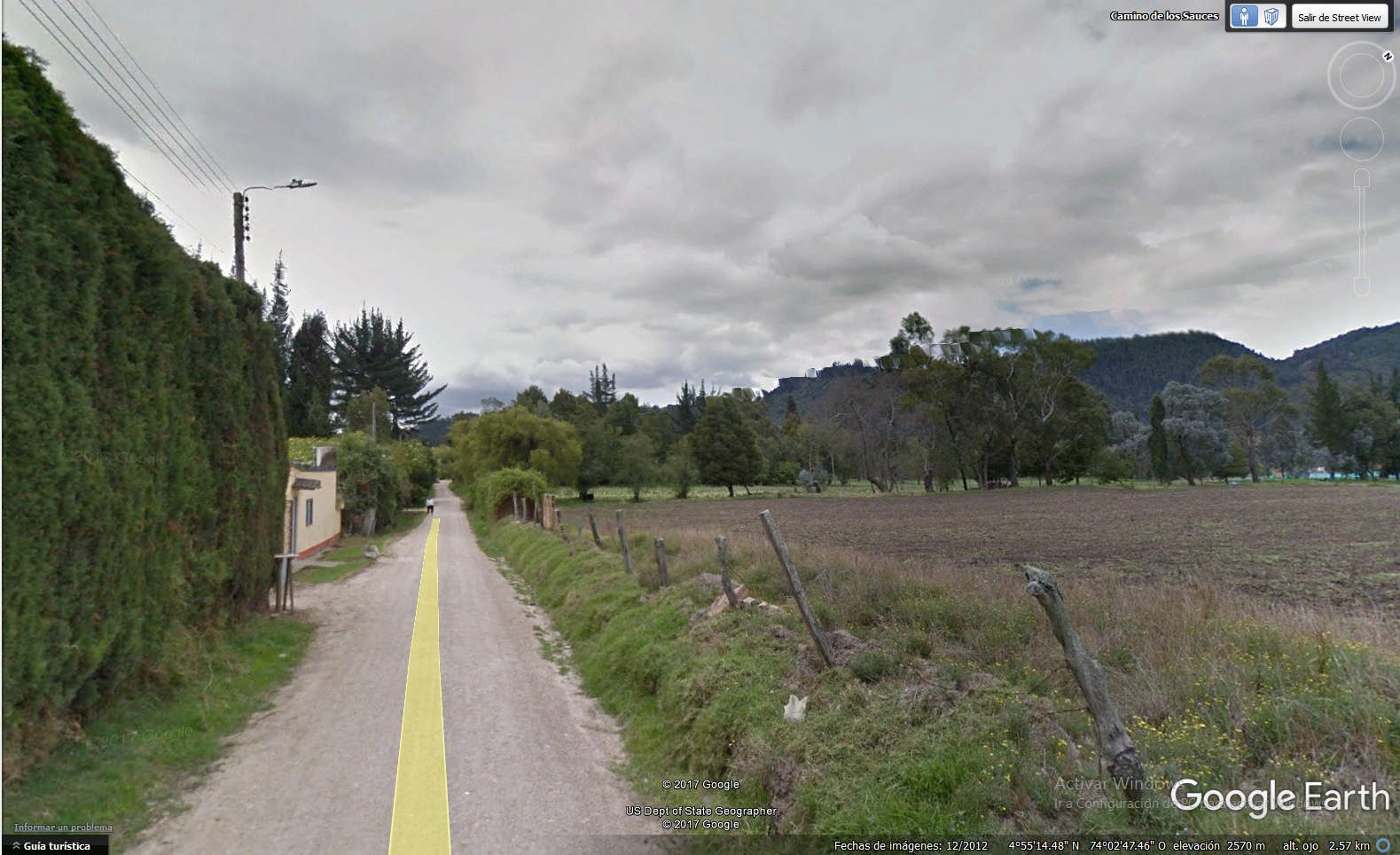 3
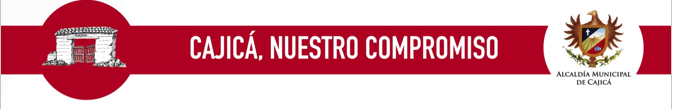 Urbana
La estratificación urbana se realiza a partir de la base catastral actualizada ,definiendo zonas de similares características físicas y económicas.
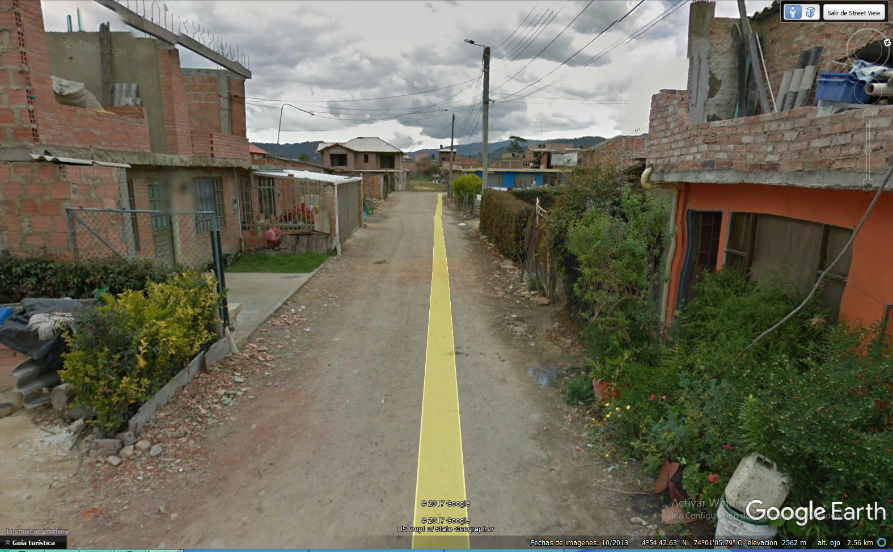 4
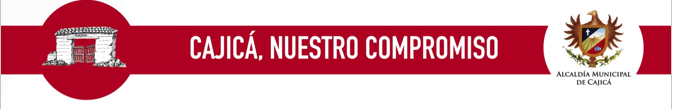 APLICACIONES: 

Por medio de análisis espacial y la base catastral se realiza una clasificación del municipio en zonas de características similares de forma física y en valores económicos, esta es una herramienta que permite determinar el presupuesto que se debe gastar el municipio como; en mejoramiento de vías, salud , los servicios públicos, de la infraestructura de los colegios y parques y el cobro justo del impuesto predial.
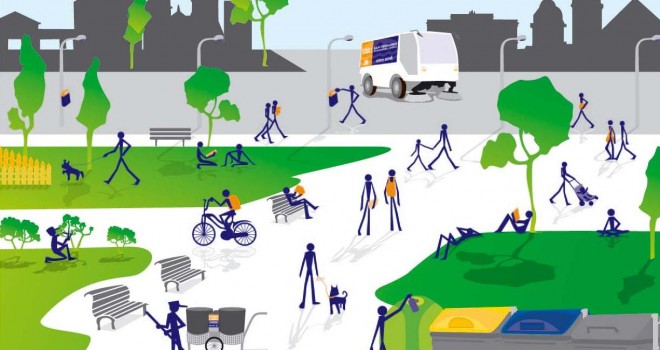 5
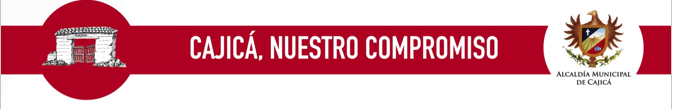 ENTIDADES INVOLUCRADAS
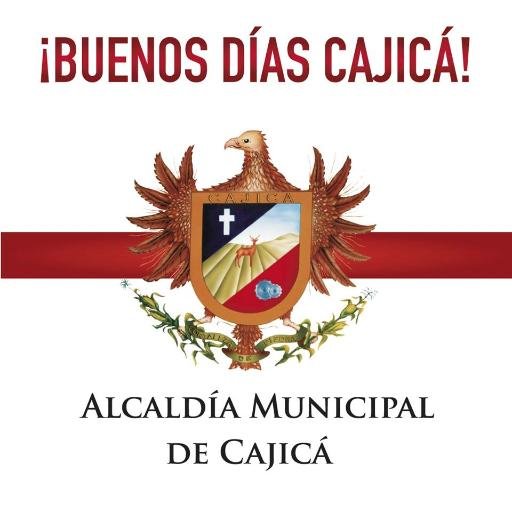 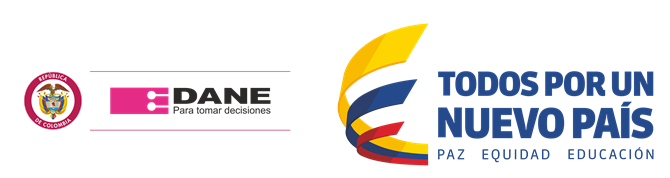 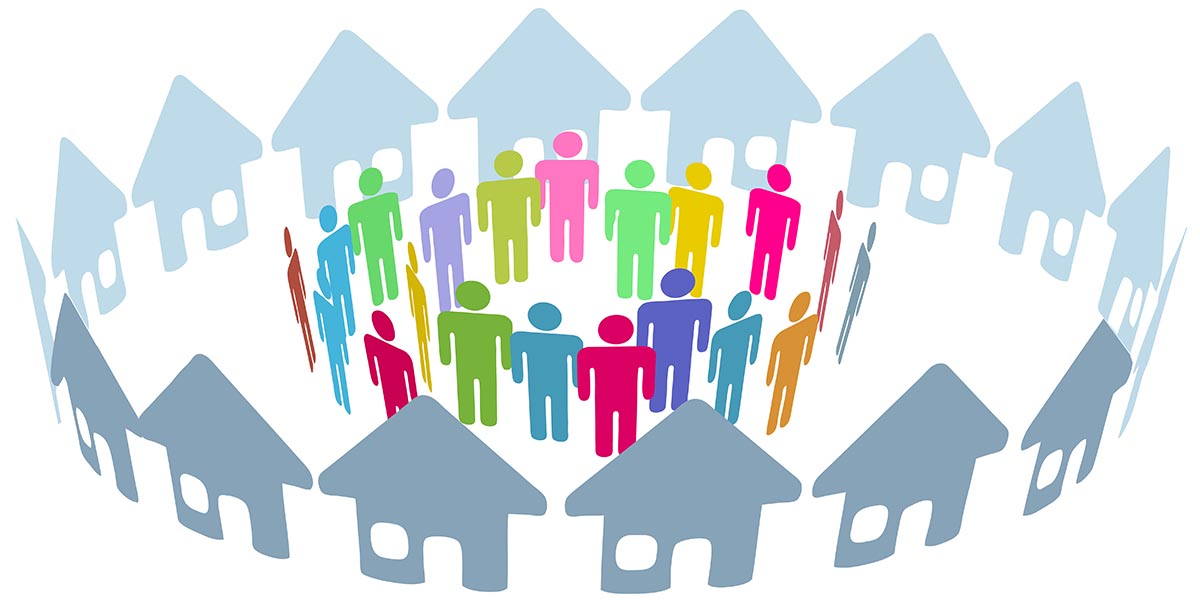 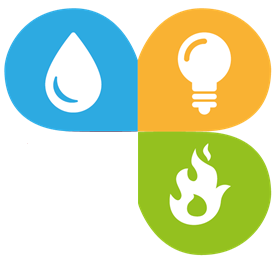 6
PROCEDIMIENTO PARA REALIZAR LA ESTRATIFICACIÒN URBANA
7